Evolutionary Algorithms and Artificial Intelligence
Paul Grouchy
PhD Candidate
University of Toronto Institute for Aerospace Studies

pgrouchy@gmail.com
Intro to Evolutionary Algorithms (EAs)
Program flow of a Genetic Algorithm (GA):
Randomly initialize population of “genomes”
Evaluate “fitness” of all genomes
Select high-fitness genomes to become “parents”
Produce new population of “offspring” genomes from “parent” genomes
End of a single “generation”
Intro to Evolutionary Algorithms (EAs)
Toy problem: Maximize the sum of 5 bits


	   Genome:
Fitness

(sum of bits)
2
Intro to Evolutionary Algorithms (EAs)
Toy problem: 1 generation
fitness: 1
fitness: 2
fitness: 2
fitness: 1
Intro to Evolutionary Algorithms (EAs)
Toy problem: 1 generation
Parents
crossover point
crossover point
Offspring
mutation
Intro to Evolutionary Algorithms (EAs)
Mutation
Generation t+1
select and reproduce parents based on fitness values
Crossover
evaluate fitness of each genome using fitness function
Generation t
Intro to Evolutionary Algorithms (EAs)
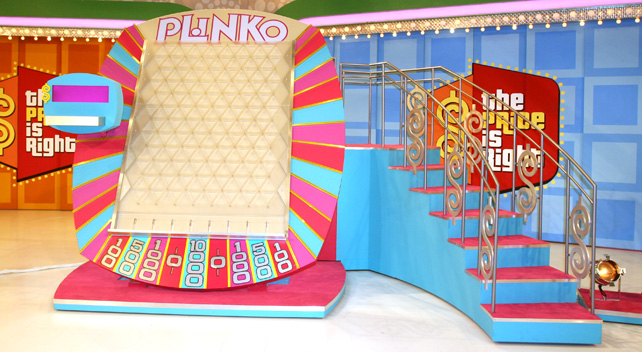 Intro to Evolutionary Algorithms (EAs)
Evolutionary Computation: A Unified Approach (2006)
Kenneth De Jong
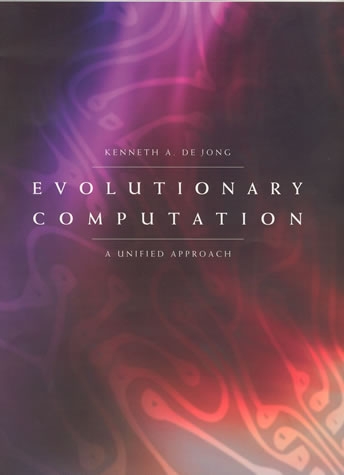 EAs as AIs
http://boxcar2d.com/
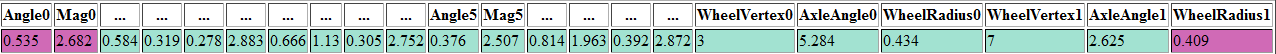 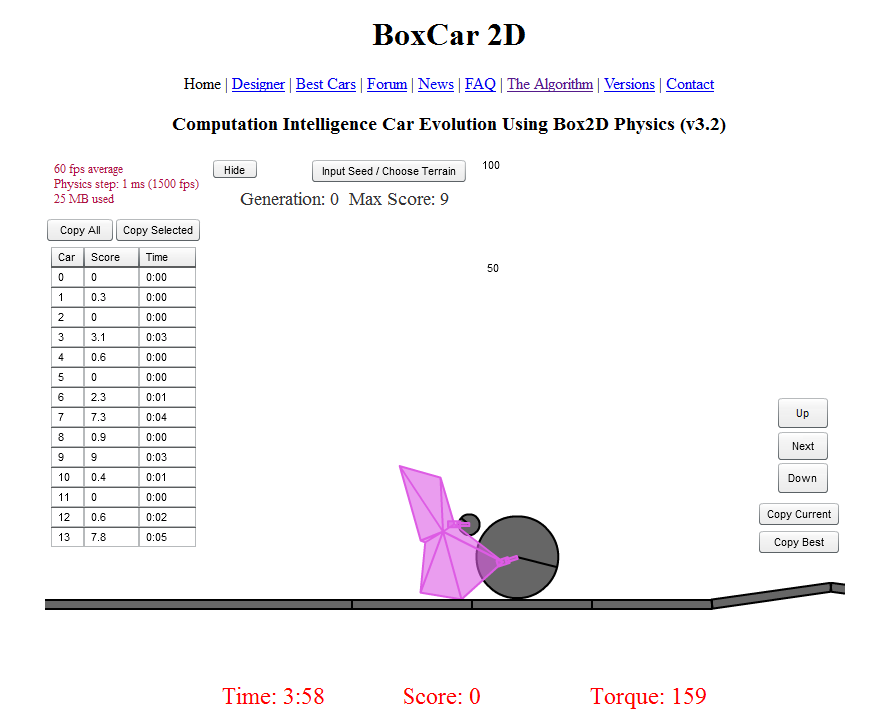 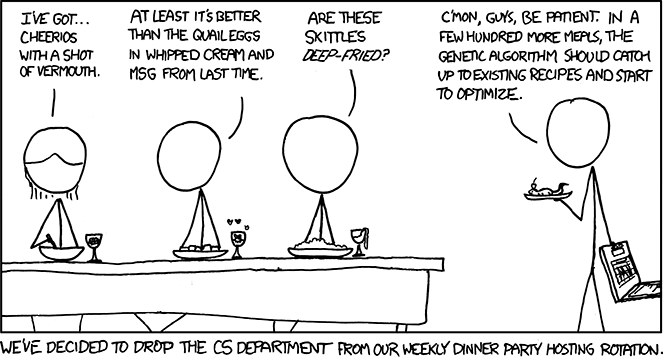 https://xkcd.com/720/
EAs as AIs
Eureqa (http://creativemachines.cornell.edu/eureqa)
Based on Genetic Programming (GP):
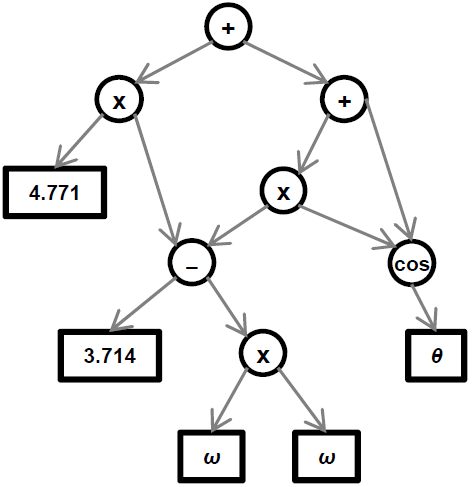 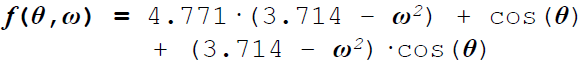 EAs as AIs
Eureqa (http://creativemachines.cornell.edu/eureqa)
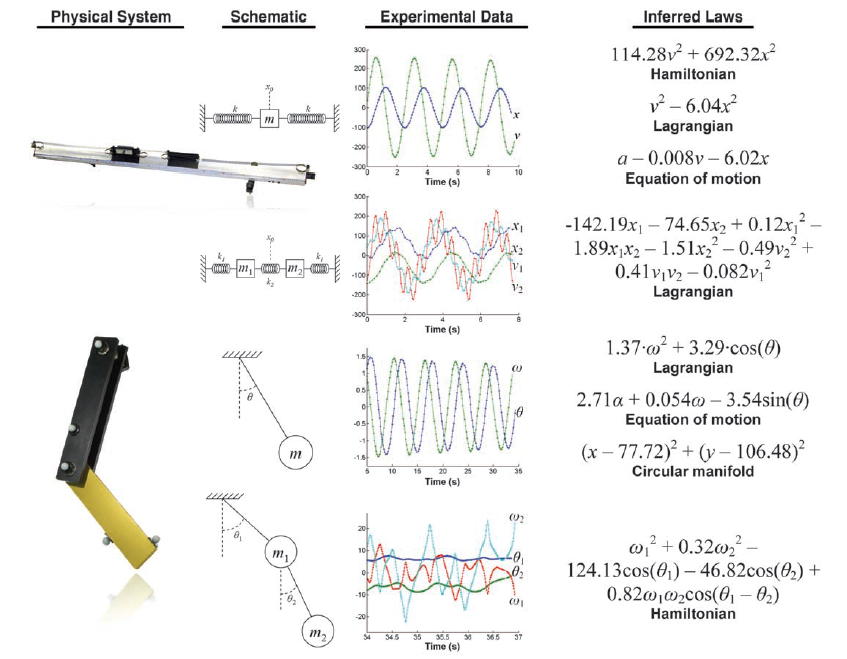 EAs as AIs
http://www.gp-field-guide.org.uk/




							    (FREE!)
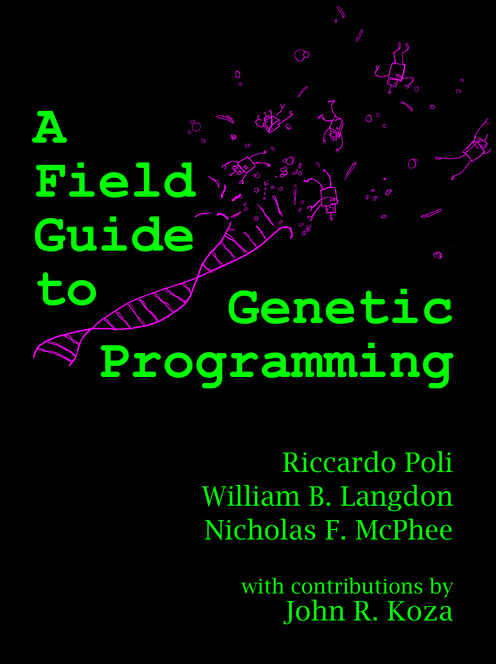 EAs are Embarrassingly Parallelizable
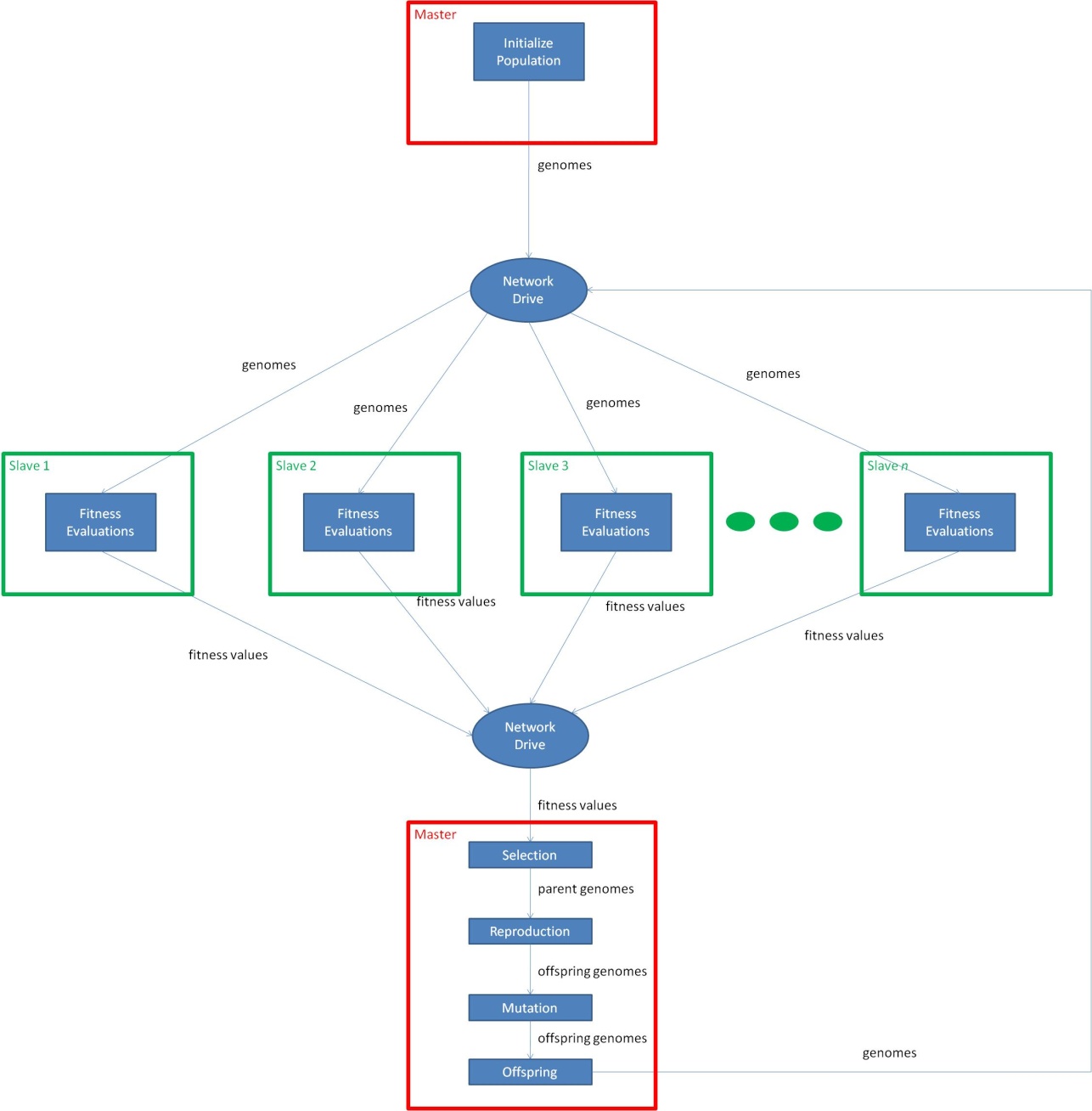 AI vs. AGI
AI:
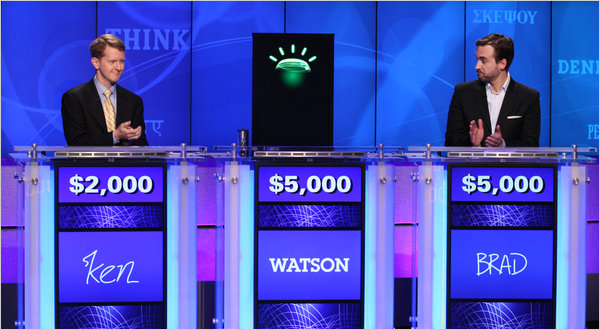 AI vs. AGI
Artificial General Intelligence (AGI):
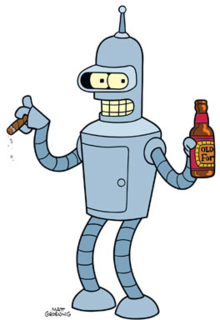 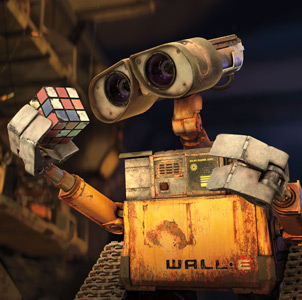 AI vs. AGI
Artificial General Intelligence (AGI):
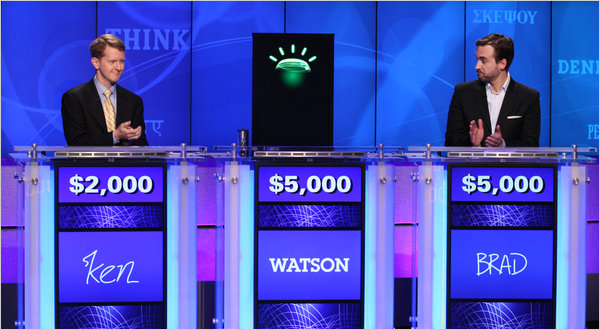 EAs to evolve AIs
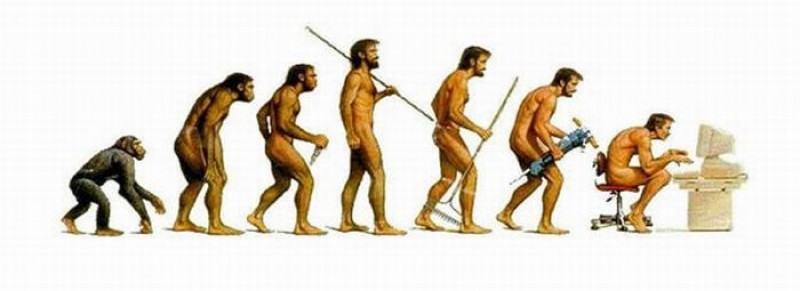 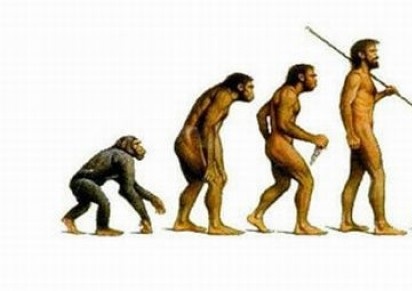 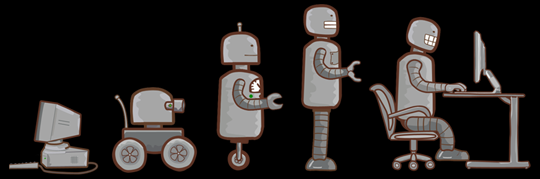 EAs to evolve AIs
Generation t+1
select and reproduce parents based on fitness values
evaluate fitness of each genome using fitness function
Generation t
EAs to evolve AIs
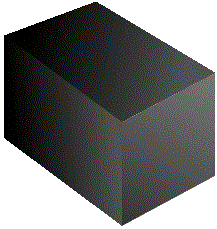 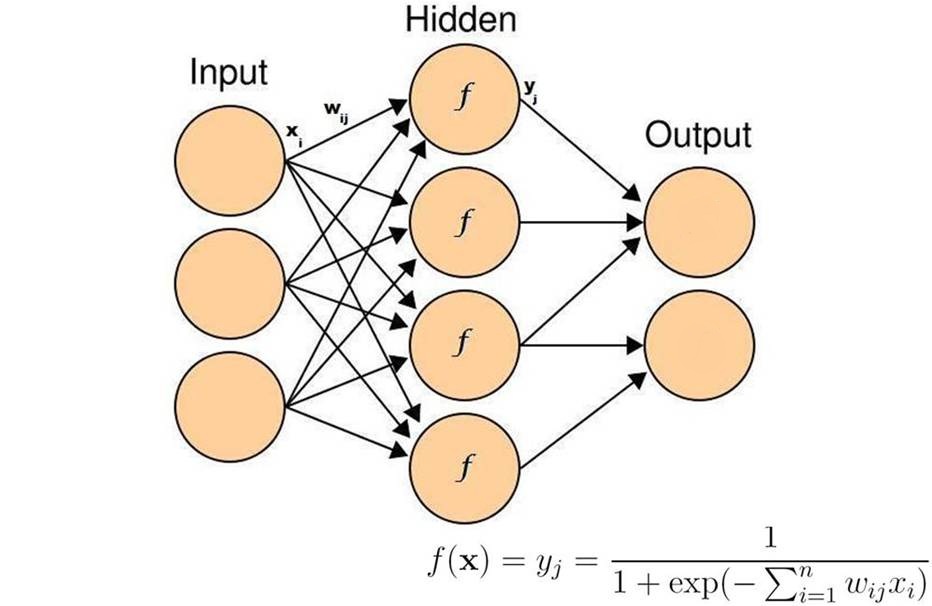 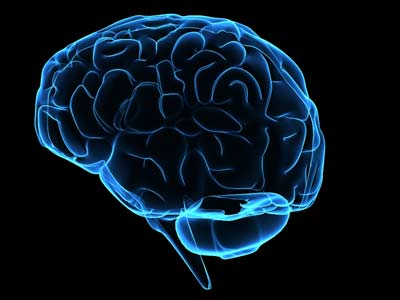 Inputs
Outputs
EAs to evolve AIs
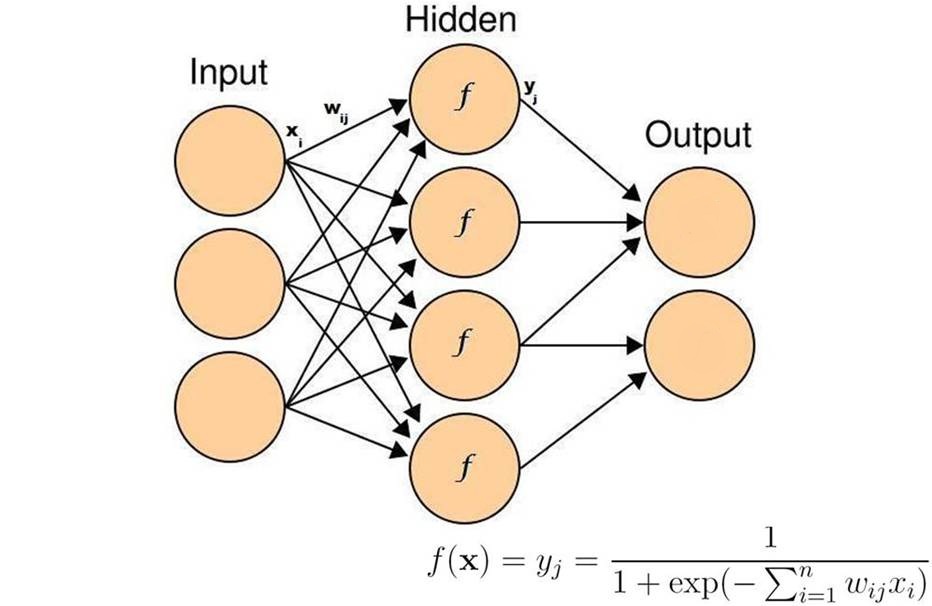 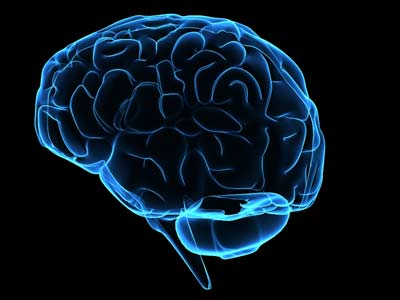 =
select and reproduce parents based on fitness values
evaluate fitness of each genome using fitness function
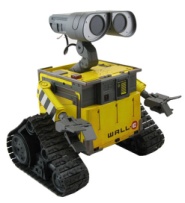 EAs to evolve AIs
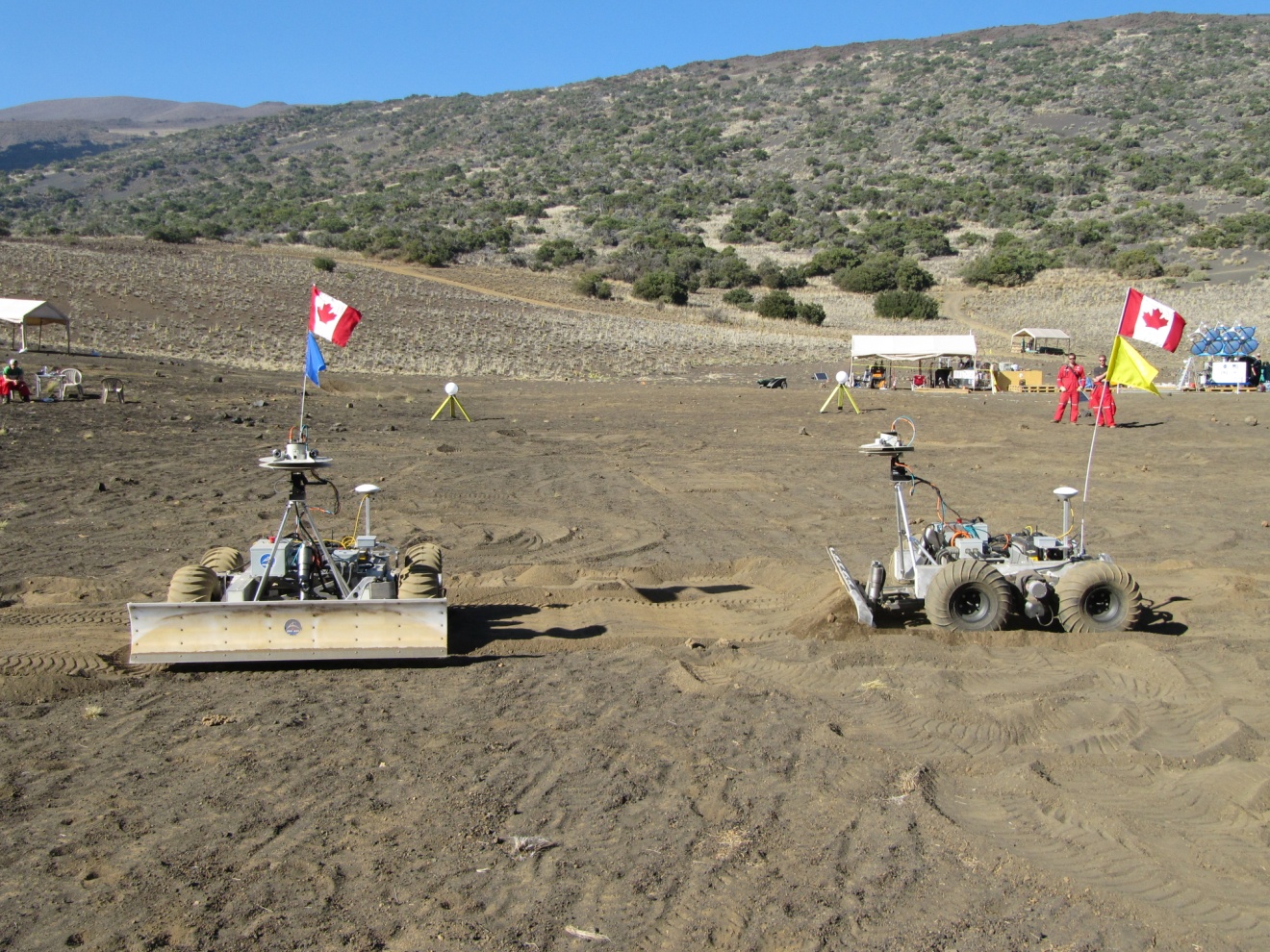 EAs to evolve AIs
EAs to evolve AIs
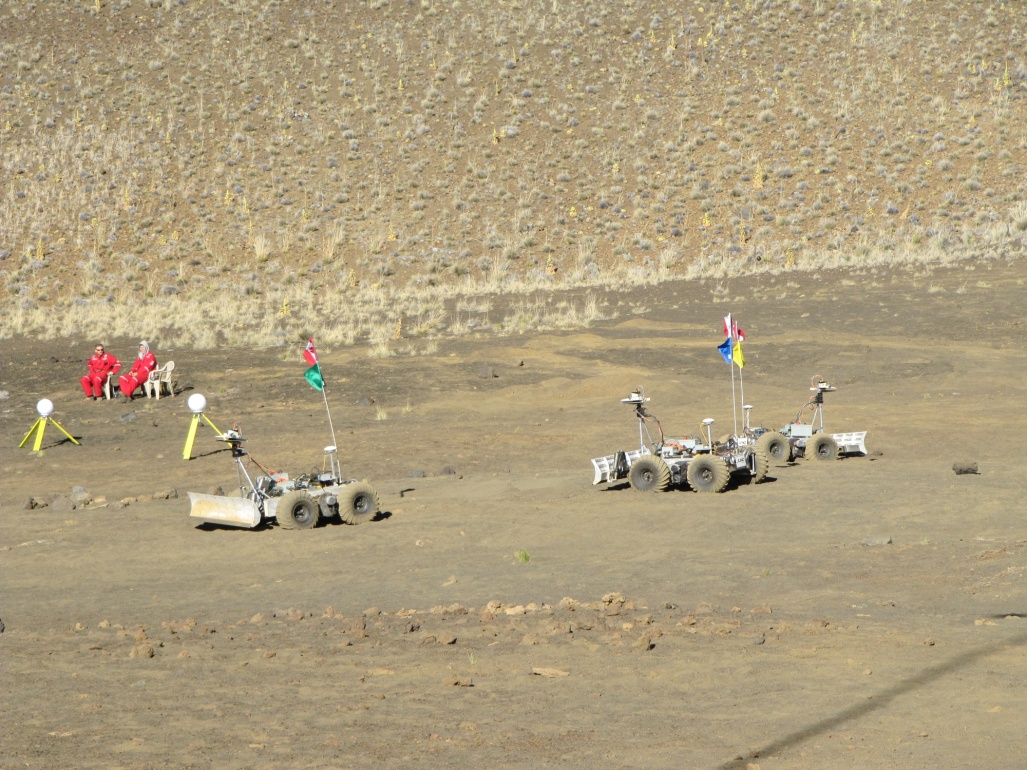 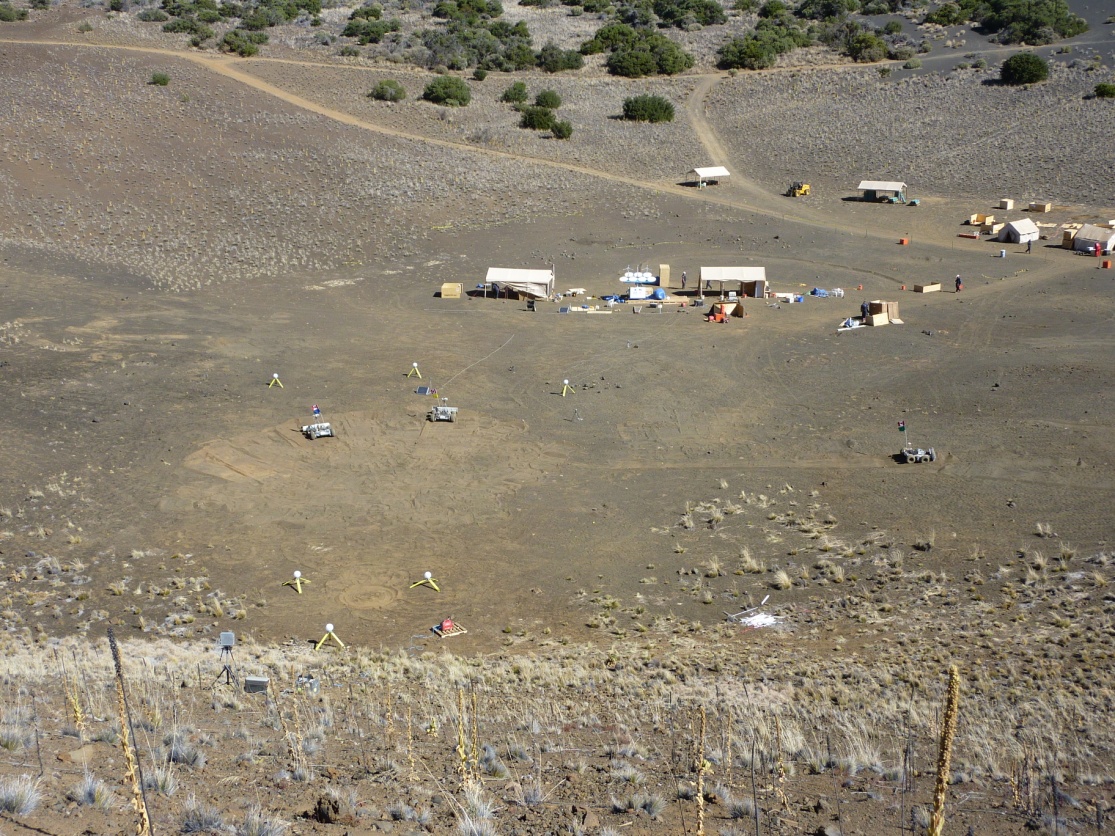 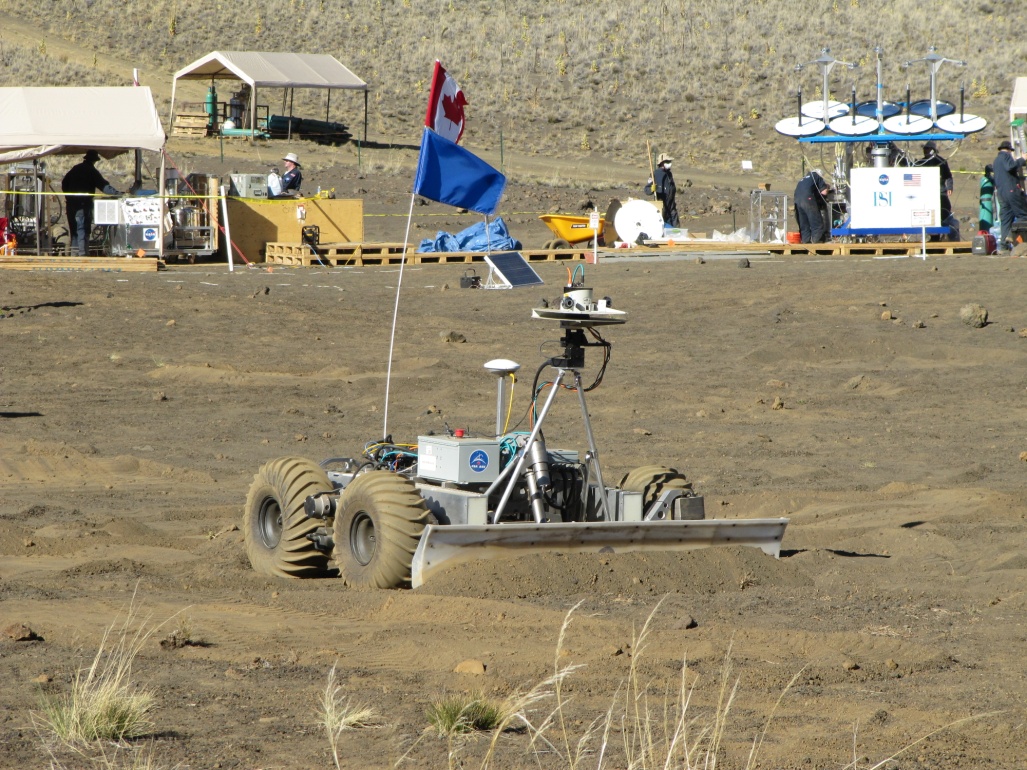 Learning and Generalizability
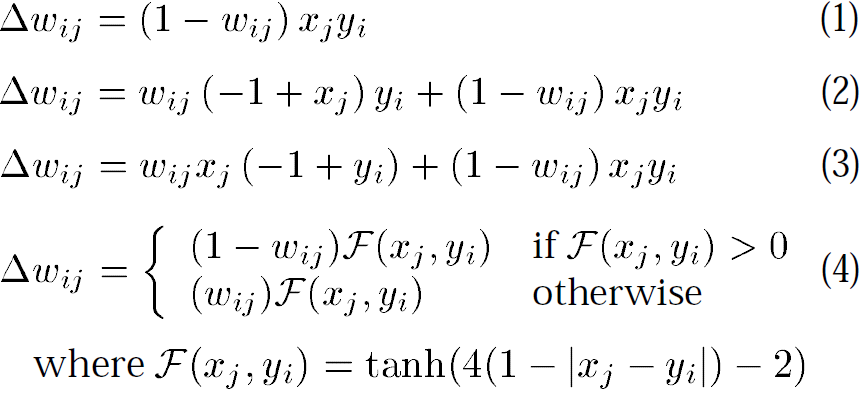 [Urzelai & Floreano, 2001]
Learning and Generalizability
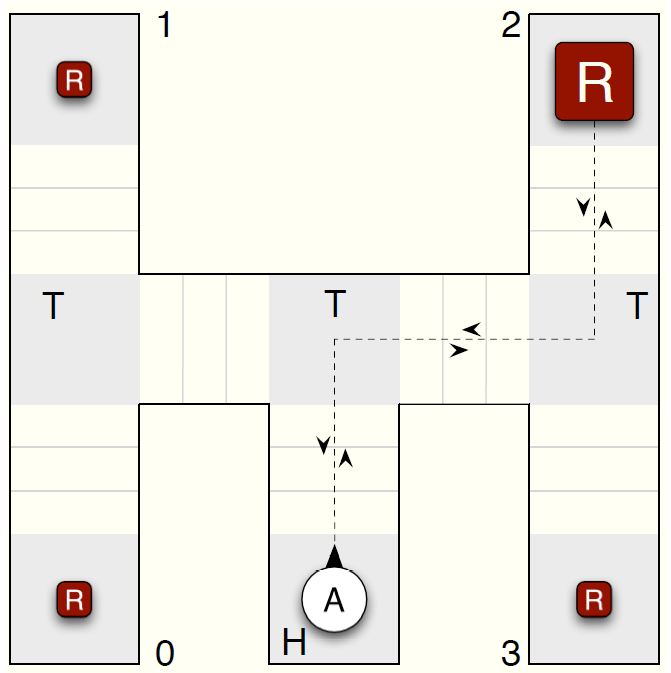 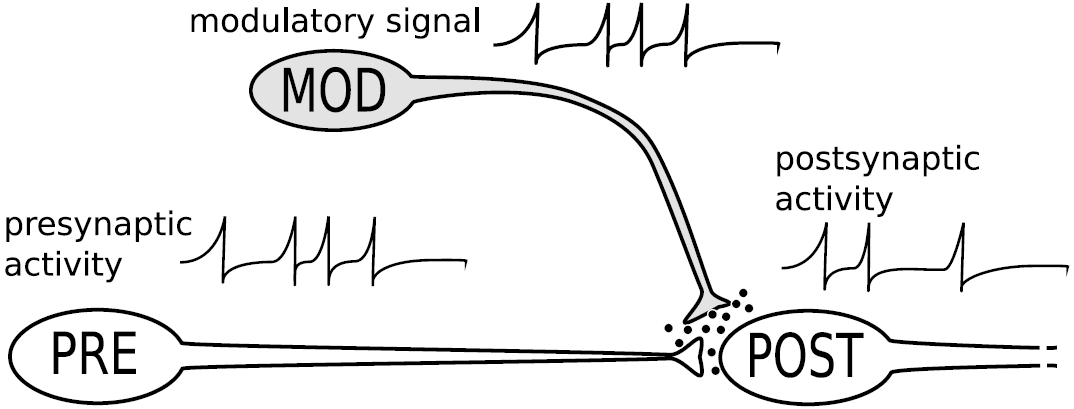 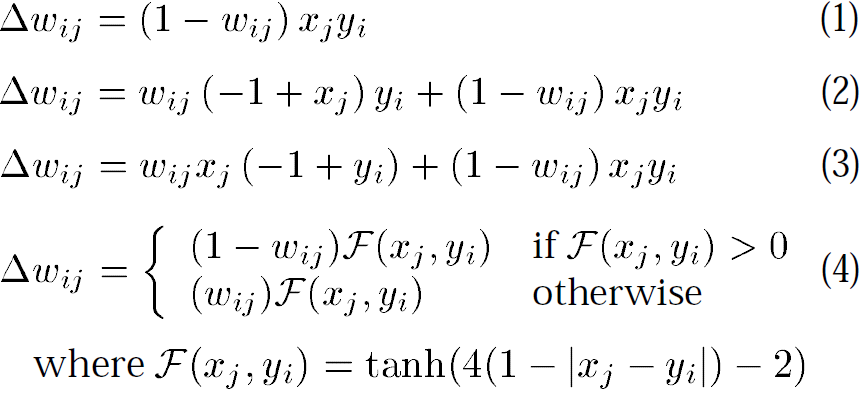 [Soltoggio et al., 2007]
EAs to evolve AIs
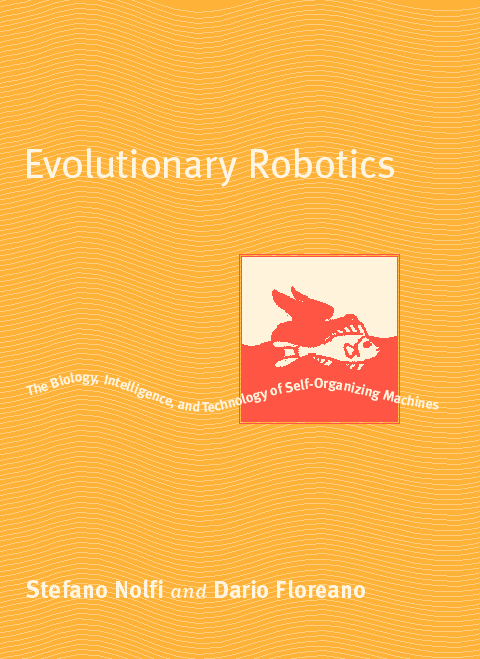 Can we evolve an abstraction of a brain?
0D3v0
Ordinary Differential Equation Evolution
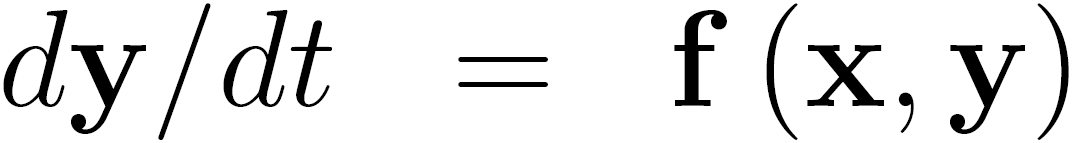 Learning Capabilities
Simulation environment
Typical evolved forage path
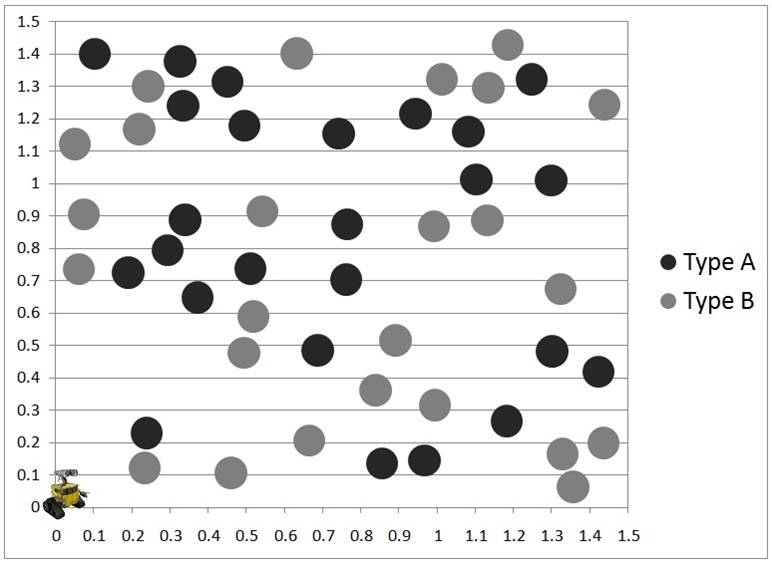 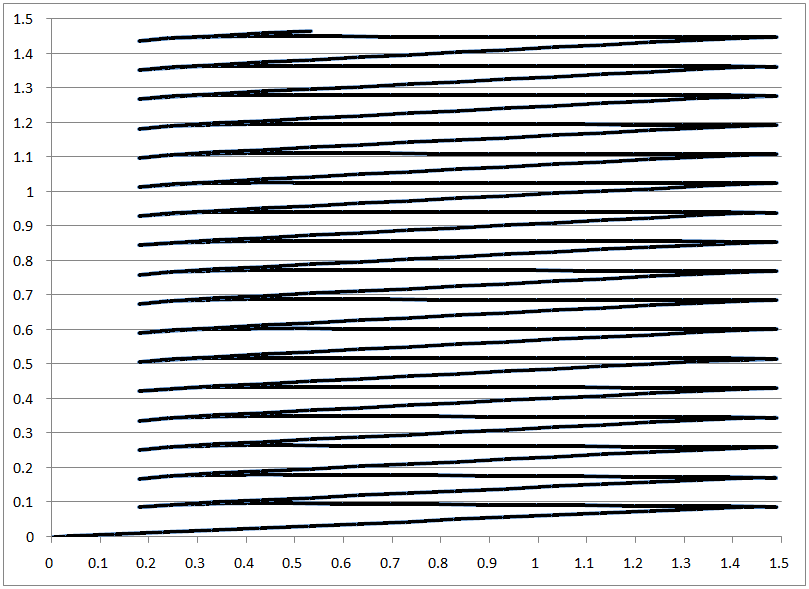 Typical evolved “eat” output
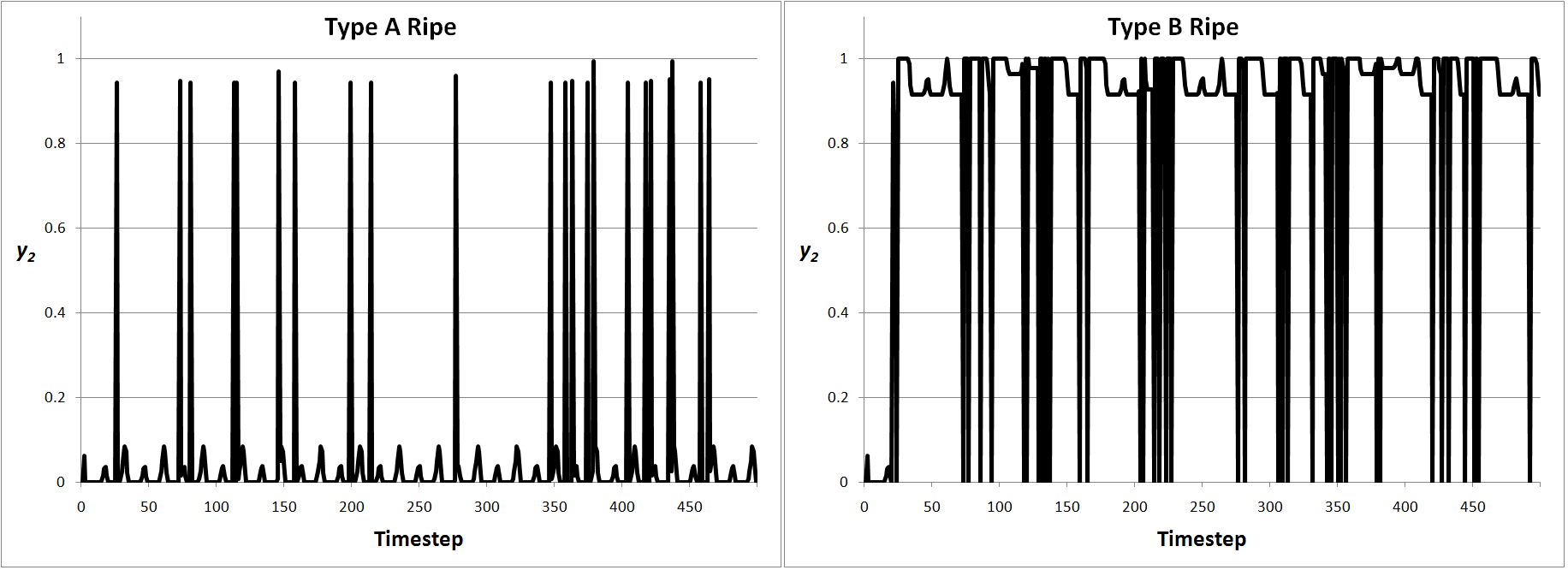 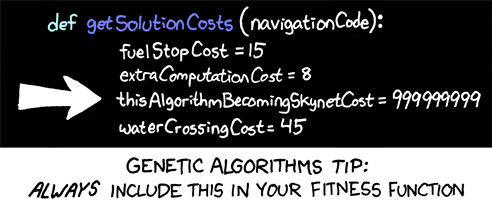 https://xkcd.com/534/
ALife/Evolution of Communication Sim
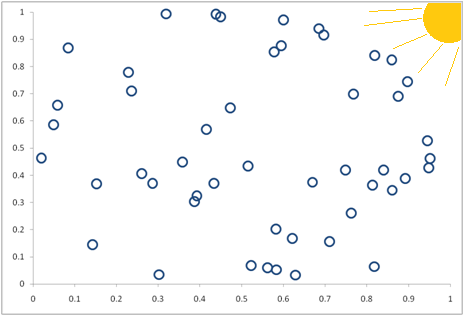 (x,y)
(Δx,Δy)
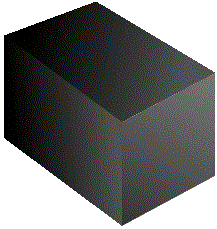 cin
cout
ALife/Evolution of Communication Sim
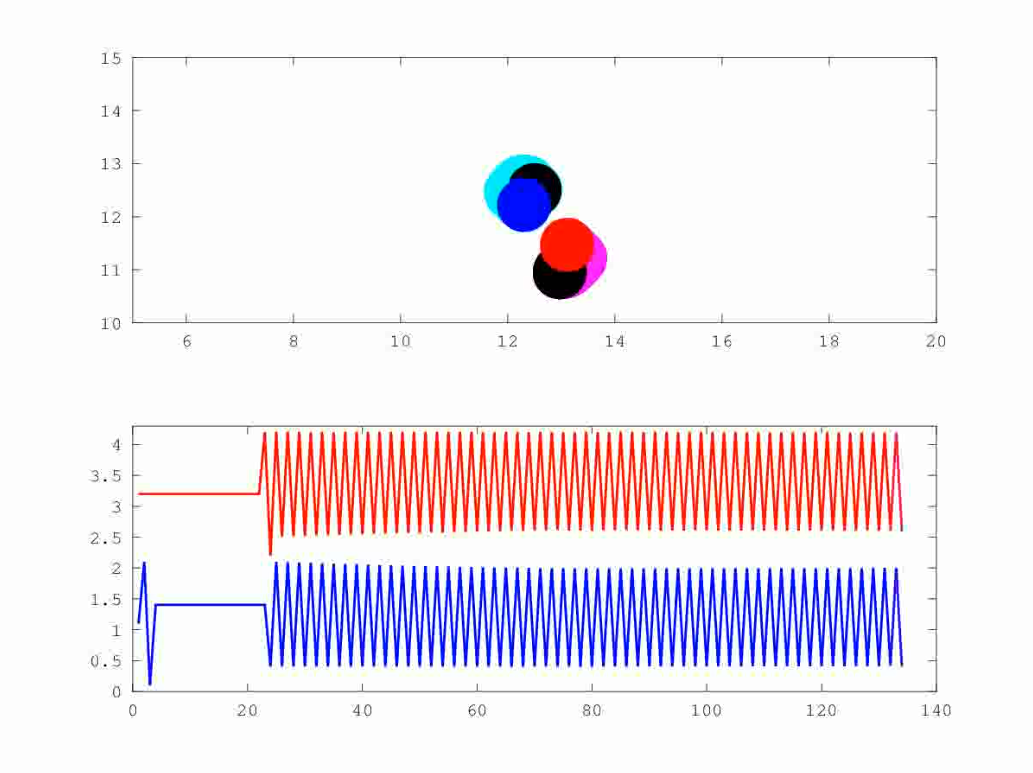 ALife/Evolution of Communication Sim
ALife/Evolution of Communication Sim
ALife/Evolution of Communication Sim
ALife/Evolution of Communication Sim
ALife/Evolution of Communication Sim
ALife/Evolution of Communication Sim
THANK YOU!!!
Paul Grouchy
PhD Candidate
University of Toronto Institute for Aerospace Studies

pgrouchy@gmail.com